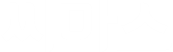 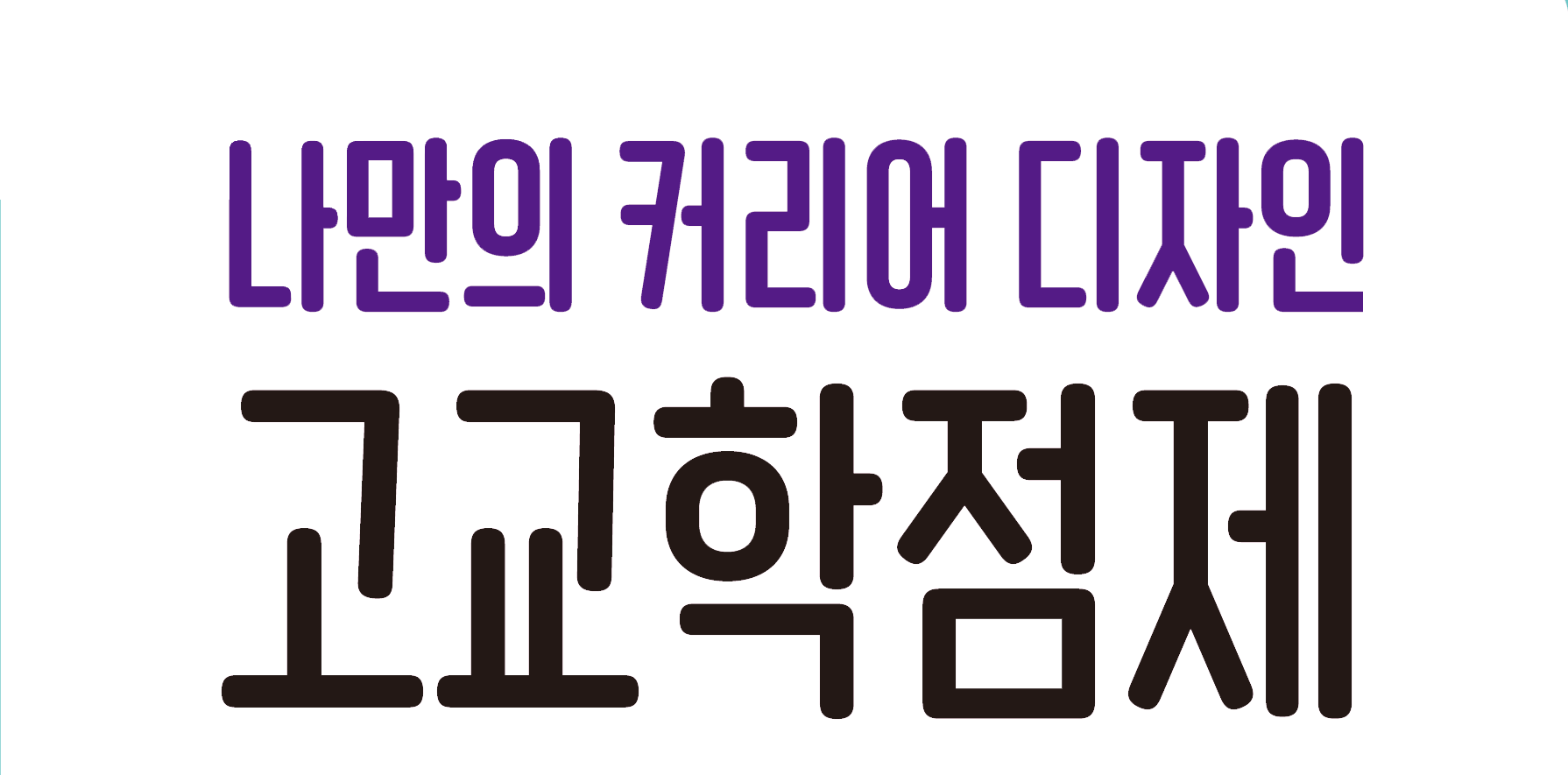 오늘은 3교시 
『생활과 과학』 
실습이야.
난 3교시에 
『사회문제 탐구』   
 프로젝트 수업하러 가~! 이따 4교시에 미술실에서 보자.
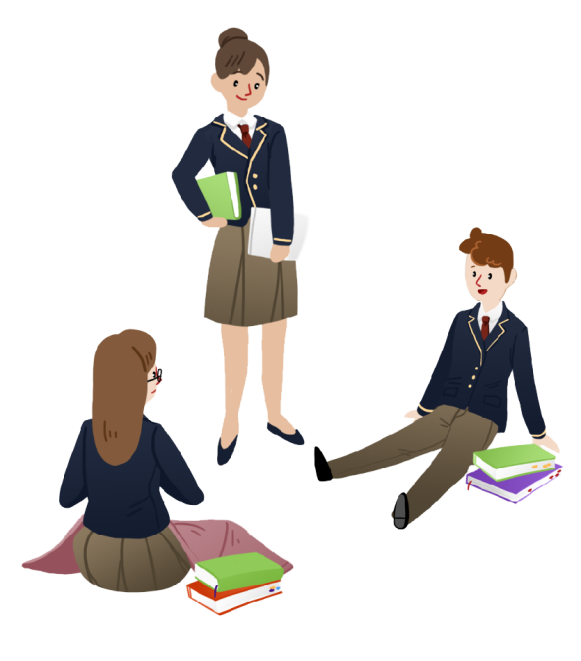 그래, 난 
『여행 지리』 
수업인데.
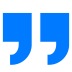 반갑다, 고교학점제!
과목 선택부터 학업 계획까지
다 함께 고고씽~
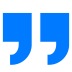 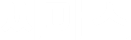 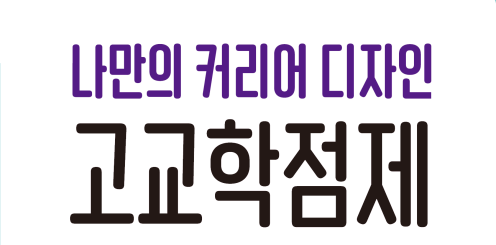 차례
Ⅰ 고교학점제의 이해

 활동 01  고교학점제 뽀개기

 활동 02  진로 선택 과목 알아보기
Ⅱ 진로 탐색과 설계

활동 03   직업 적성 검사 분석하기

활동 04   나의 희망 진로 점검하기
 
활동 05   희망 진로에 따른 학과
              
              탐색하기
Ⅲ  학교생활과 학업 설계

활동 06   나만의 교육과정 만들기
 
활동 07   나의 학교생활 계획서 
              
              작성하기
 
활동 08   나만의 루틴 만들기
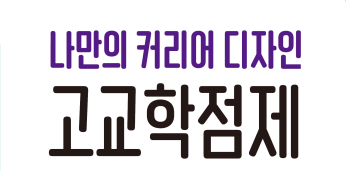 활동 01  고교학점제 뽀개기
STEP 1 │ STEP 2 │ STEP 3
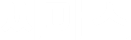 Ⅰ 고교학점제의 이해

 활동 01   고교학점제 뽀개기
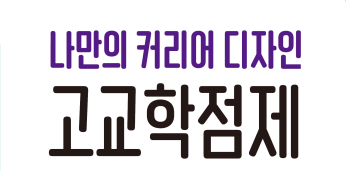 활동 01  고교학점제 뽀개기
STEP 1 │ STEP 2 │ STEP 3
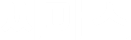 ⊙ 영상을 보며 고교학점제 알아보기
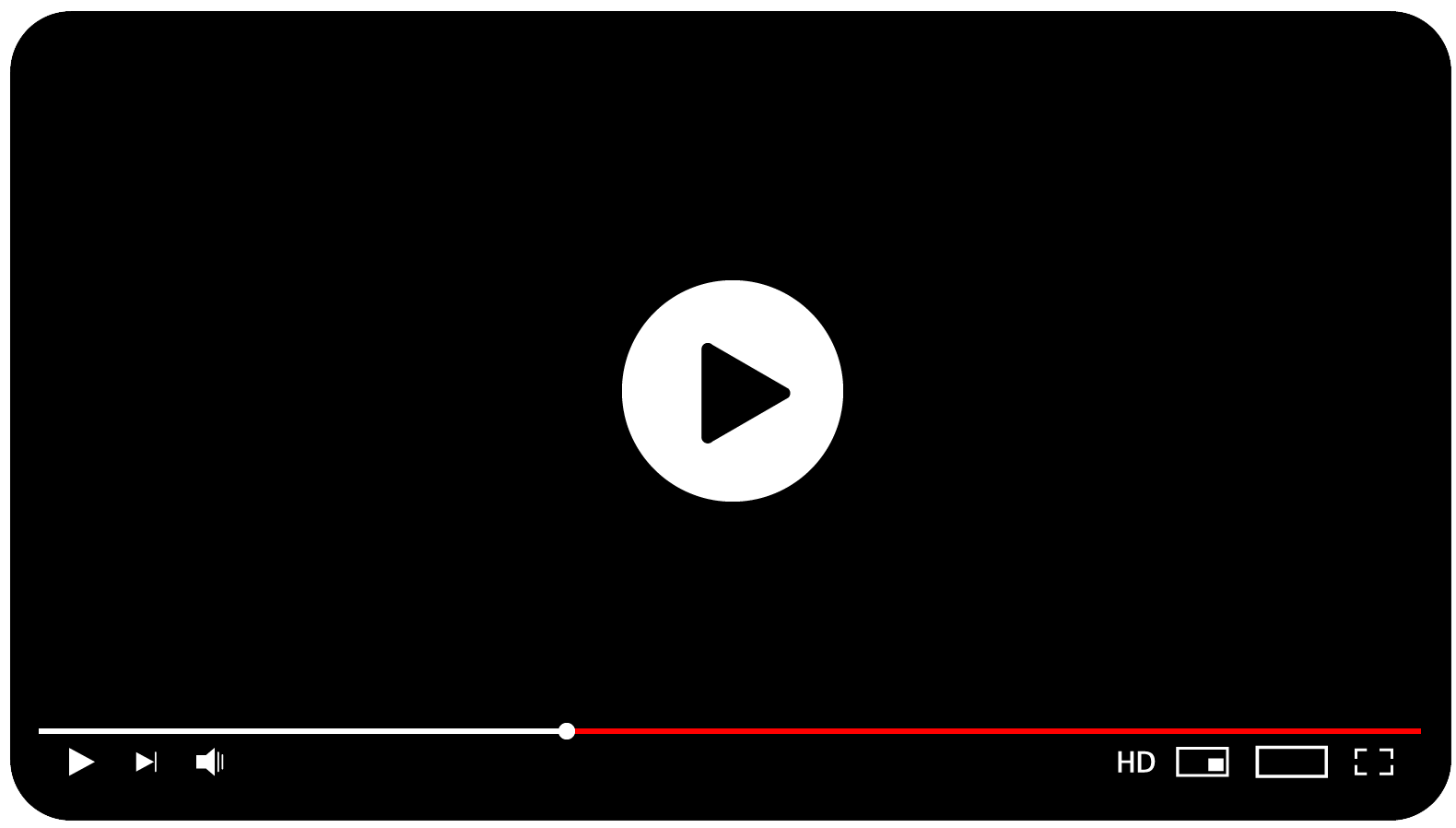 중등 장학사가 들려주는
고교학점제 
총정리
13:08
영상 링크: https://youtu.be/bHQHevu_orU
출처: 친절한 YES 중등 교육
[Speaker Notes: 영상 URL: https://youtu.be/KQYjG-1SoD4]
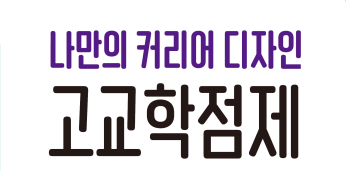 활동 01  고교학점제 뽀개기
STEP 1 │ STEP 2 │ STEP 3
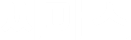 ⊙ 빈칸에 들어갈 알맞은 단어 적어보기
고교학점제란?

학생이 자신의              와              에 따라 다양한 과목을 
선택〮이수하고, 누적              이 기준에 도달하면
                을 인정받는 교육과정 이수〮운영 제도
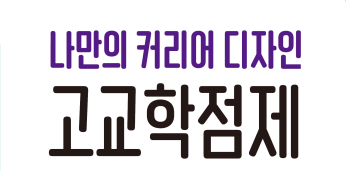 활동 01  고교학점제 뽀개기
STEP 1 │ STEP 2 │ STEP 3
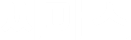 ⊙ 빈칸에 들어갈 알맞은 단어 적어보기
고교학점제란?

학생이 자신의              와              에 따라 다양한 과목을 
선택〮이수하고, 누적              이 기준에 도달하면
                을 인정받는 교육과정 이수〮운영 제도
진
적
로
성
점
학
졸
업
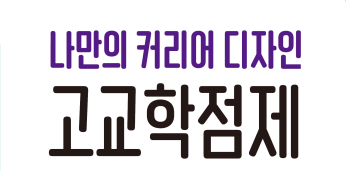 활동 01  고교학점제 뽀개기
STEP 1 │ STEP 2 │ STEP 3
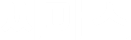 ⊙ 빈칸에 들어갈 알맞은 단어 적어보기
고교학점제가 시행되면 무엇이 달라질까요?

고등학교에서 필수 공통 과목을 제외한              선택과
                선택 과목을 학생이 직접 선택해야 한다.
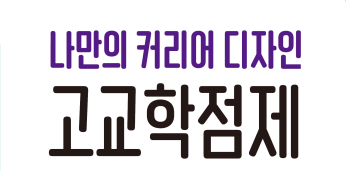 활동 01  고교학점제 뽀개기
STEP 1 │ STEP 2 │ STEP 3
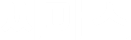 ⊙ 빈칸에 들어갈 알맞은 단어 적어보기
고교학점제가 시행되면 무엇이 달라질까요?

고등학교에서 필수 공통 과목을 제외한              선택과
                선택 과목을 학생이 직접 선택해야 한다.
일
반
로
진
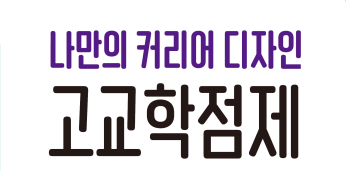 활동 01  고교학점제 뽀개기
STEP 1 │ STEP 2 │ STEP 3
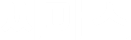 ⊙ 빈칸에 들어갈 알맞은 단어 적어보기
고교학점제가 시행되면 무엇이 달라질까요?

이를 위해서 진로와 진학에 맞춘 고등학교 과목과 대학             과
              , 미래 나의              에 대한 이해가 필요하다.
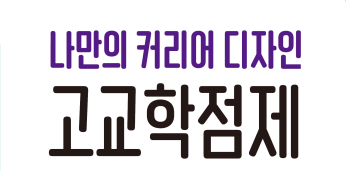 활동 01  고교학점제 뽀개기
STEP 1 │ STEP 2 │ STEP 3
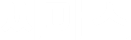 ⊙ 빈칸에 들어갈 알맞은 단어 적어보기
고교학점제가 시행되면 무엇이 달라질까요?

이를 위해서 진로와 진학에 맞춘 고등학교 과목과 대학             과
              , 미래 나의              에 대한 이해가 필요하다.
계
열
학
과
직
업
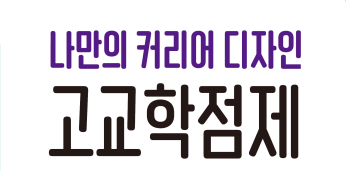 활동 01  고교학점제 뽀개기
STEP 1 │ STEP 2 │ STEP 3
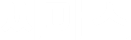 ⊙ 고교학점제 시행으로 고등학교 생활에 일어날 변화 예상하기
선배들과
 나의 고등학교 생활은 
어떻게 달라질까?
좋은 점?
고교학점제
시행
노력해야 할 점?
어려운 점?
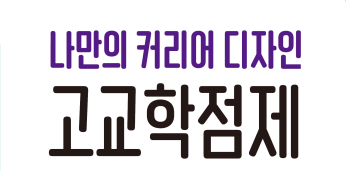 활동 01  고교학점제 뽀개기
STEP 1 │ STEP 2 │ STEP 3
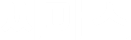 ⊙ 내가 생각하는 고교학점제 적어보기
“고교학점제는
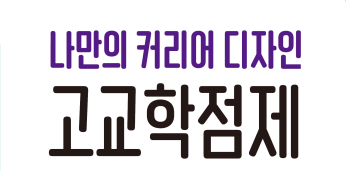 활동 01  고교학점제 뽀개기
STEP 1 │ STEP 2 │ STEP 3
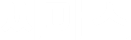 ⊙ 내가 생각하는 고교학점제 적어보기
예
하고 싶은 교과목을 찾고 선택하면서
내 진로를 찾을 수 있는 진로 디자인 과정
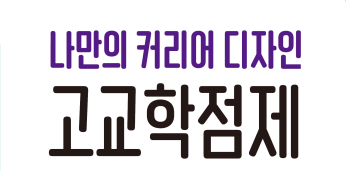 활동 01  고교학점제 뽀개기
STEP 1 │ STEP 2 │ STEP 3
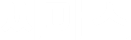 일반〮진로 선택 과목 결정
⊙ 교육과정〮진로〮진학 설계 로드맵 확인하기
4
1
6
5
7
2
3
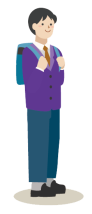 고등학교
입학

START!
3개년 
교육과정 
설계
학교생활 계획서
 작성
학교 
수강 신청
교육과정 상담
고교학점제 이해
진로〮적성 심리 검사
직업〮학과 정보 탐색
10
9
8
대입 프로그램 참여
——————————
대입 컨설팅, 박람회, 
모의 면접 등
지혜로운 교과 활동
—————————
  과정 중심 평가
  학생 참여형 수업
슬기로운 창의적 체험 활동
————————————  
  자율/봉사/진로/독서 활동
대학 진학 설계
———————
     대학〮학과
졸업
대학 입시
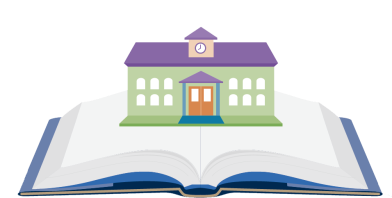 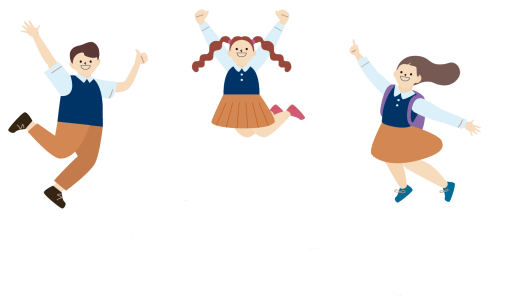 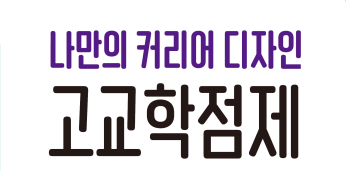 활동 01  고교학점제 뽀개기
STEP 1 │ STEP 2 │ STEP 3
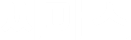 ⊙ 내가 해야 할 일 확인하기
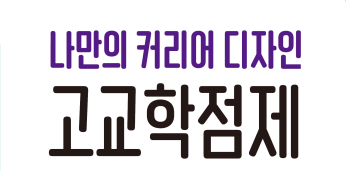 활동 01  고교학점제 뽀개기
STEP 1 │ STEP 2 │ STEP 3
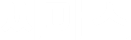 ⊙ 내가 해야 할 일 확인하기
적성
진로
직업
학과
교육과정
상담
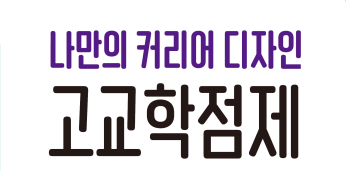 활동 01  고교학점제 뽀개기
STEP 1 │ STEP 2 │ STEP 3
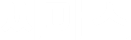 ⊙ 내가 해야 할 일 확인하기
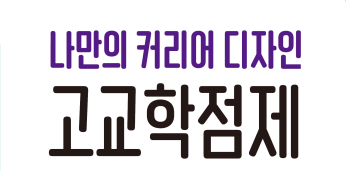 활동 01  고교학점제 뽀개기
STEP 1 │ STEP 2 │ STEP 3
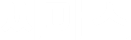 ⊙ 내가 해야 할 일 확인하기
수강 신청
학교생활 계획서
수강
입시 전형
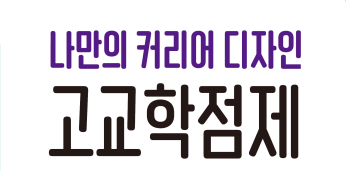 활동 02  진로 선택 과목 알아보기
STEP 1 │ STEP 2 │ STEP 3
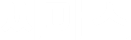 Ⅰ 고교학점제의 이해

 활동 02   진로 선택 과목 알아보기
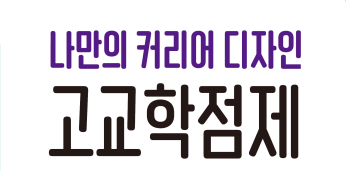 활동 02  진로 선택 과목 알아보기
STEP 1 │ STEP 2 │ STEP 3
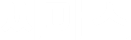 꿈잡이 정보①(50쪽)
꿈잡이 정보⑪(64~68쪽) 
참고
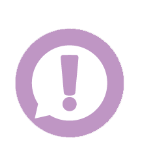 ⊙ 관심 있는 진로 선택 과목 선정하기
과목명 ①
과목명 ②
관심이 가는 이유
관심이 가는 이유
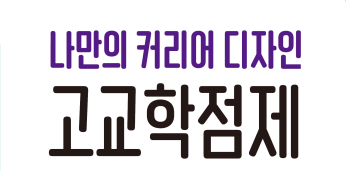 활동 02  진로 선택 과목 알아보기
STEP 1 │ STEP 2 │ STEP 3
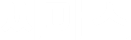 꿈잡이 정보①(50쪽)
꿈잡이 정보⑪(64~68쪽) 
참고
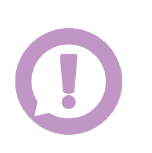 ⊙ 관심 있는 진로 선택 과목 선정하기
예
사회문제 탐구
창의 경영
과목명 ①
과목명 ②
관심이 가는 이유
관심이 가는 이유
나는 사회문제에 관심이 많다. 사회의  문제를 인식하고 원인과 해결 방법을 생각하여 선한 영향력을 끼치는 사람이 되고 싶다. 사회문제는 혼자서 찾거나 해결할 수 없다고 생각한다. 사회문제 탐구 과목을 통해 협업 능력 및 문제 해결 능력을 키울 수 있을 거라 생각한다.
나의 꿈은 회사 경영자이다. 특히 사회의 문제를 해결할 수 있는 아이디어 상품을 개발하여 판매하는 회사를 경영하고 싶다. 단순히 돈벌이 수단으로 회사를 경영하는 것이 아닌, 사회에 기여하는 경영인이 되고 싶다. 창의 경영 과목이 이런 나의 꿈을 이루기 위해 꼭 필요한 과목이라고 생각한다.
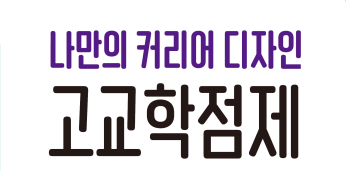 활동 02  진로 선택 과목 알아보기
STEP 1 │ STEP 2 │ STEP 3
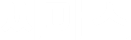 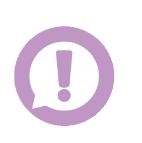 꿈잡이 정보②(51쪽) 
참고
⊙ 진로 선택 과목의 성적 산출 방식 확인하기
온라인
지역 사회
단위 학교
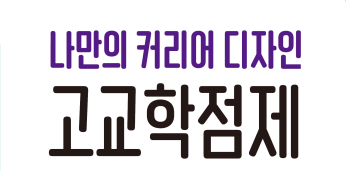 활동 02  진로 선택 과목 알아보기
STEP 1 │ STEP 2 │ STEP 3
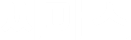 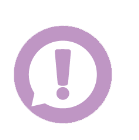 꿈잡이 정보②(51쪽) 
참고
⊙ 진로 선택 과목의 성적 산출 방식 확인하기
온라인
지역 사회
단위 학교
–
성취도별 분포 비율
○
○
○
3단계
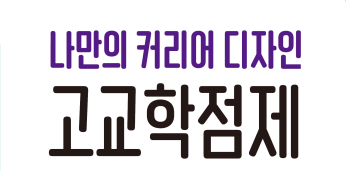 활동 02  진로 선택 과목 알아보기
STEP 1 │ STEP 2 │ STEP 3
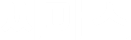 ⊙ ‘석차 등급을 산출하지 않는 진로 선택 과목’의 성적 반영 방식 생각해 보기
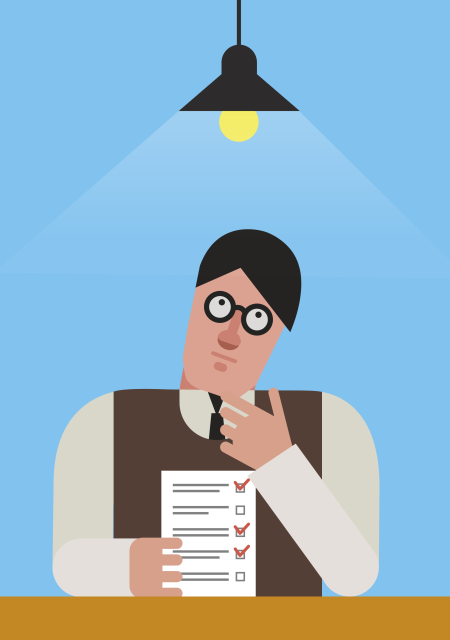 온라인
지역 사회
단위 학교
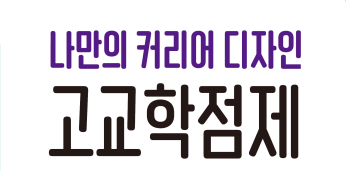 활동 02  진로 선택 과목 알아보기
STEP 1 │ STEP 2 │ STEP 3
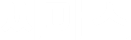 1. 석차 변환 석차 등급 산출 (예: 고려대학교)
온라인
지역 사회
단위 학교
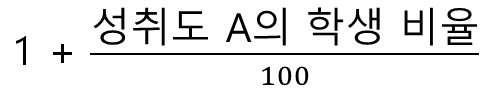 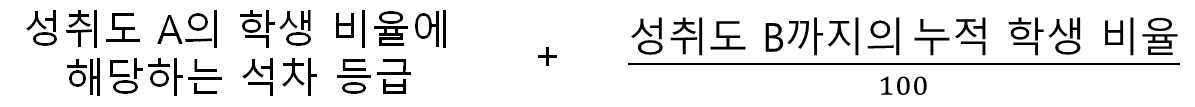 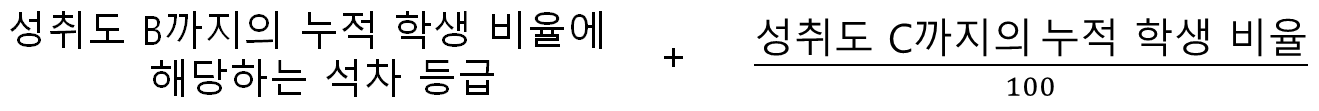 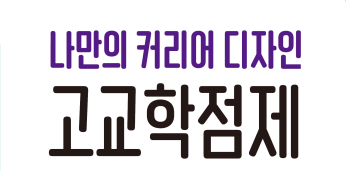 활동 02  진로 선택 과목 알아보기
STEP 1 │ STEP 2 │ STEP 3
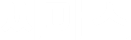 2. 성취도에 따른 점수 부여 (예: 연세대학교)
온라인
지역 사회
단위 학교
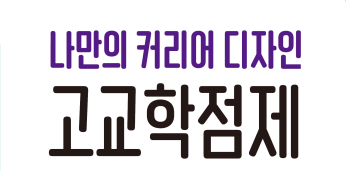 활동 02  진로 선택 과목 알아보기
STEP 1 │ STEP 2 │ STEP 3
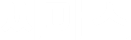 3. 정성 평가 (예: 성균관대학교)
온라인
지역 사회
단위 학교
▶ 정성 평가 방법
   ① 진로 선택, 전문 교과 과목의 성적 및 세부 능력 및 특기 사항을 종합적으로 정성 평가
   ② 반영 점수: 학업 수월성 10점 + 학업 충실성 10점
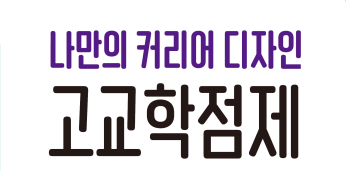 활동 02  진로 선택 과목 알아보기
STEP 1 │ STEP 2 │ STEP 3
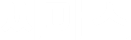 4. 미반영 (예: 서울시립대학교)

   지역 균형 선발 균형(학생부 교과): 학생부 교과 100%
   ▶ 학생부 반영 방법: 전 학년 전 교과 석차 등급 반영(등급이 없는 과목 미반영)
온라인
지역 사회
단위 학교
※ 본 자료는 각 대학의 2022학년도 입학 전형 계획을 일부 발췌한 것입니다. 
      정확한 성적 산출 방식은 추후 발표하는 대입 모집 요강을 꼭 확인하세요.
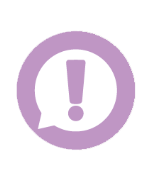 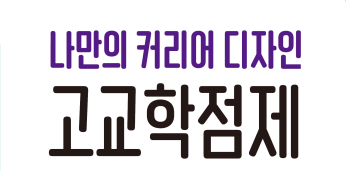 활동 02  진로 선택 과목 알아보기
STEP 1 │ STEP 2 │ STEP 3
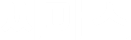 ⊙ 내가 선택한 진로 선택 과목 ①
온라인
지역 사회
단위 학교
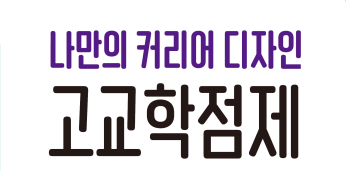 활동 02  진로 선택 과목 알아보기
STEP 1 │ STEP 2 │ STEP 3
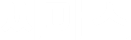 사회문제 탐구
⊙ 내가 선택한 진로 선택 과목 ①
예
온라인
지역 사회
단위 학교
1.3
20
미반영
정성 평가
▶ 1+30/100
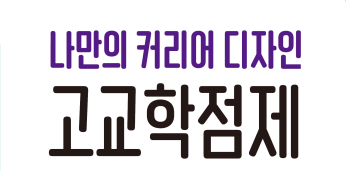 활동 02  진로 선택 과목 알아보기
STEP 1 │ STEP 2 │ STEP 3
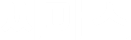 ⊙ 내가 선택한 진로 선택 과목 ②
온라인
지역 사회
단위 학교
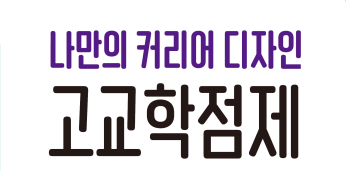 활동 02  진로 선택 과목 알아보기
STEP 1 │ STEP 2 │ STEP 3
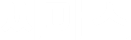 창의 경영
⊙ 내가 선택한 진로 선택 과목 ②
예
온라인
지역 사회
단위 학교
15
정성 평가
4.7
미반영
▶ 4+70/100
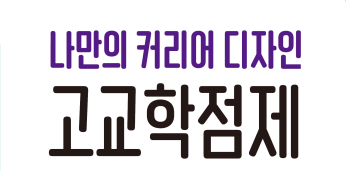 활동 06  나만의 교육과정 만들기
STEP 1 │ STEP 2 │ STEP 3
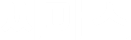 Ⅲ 학교생활과 학업 설계

 활동 06   나만의 교육과정 만들기
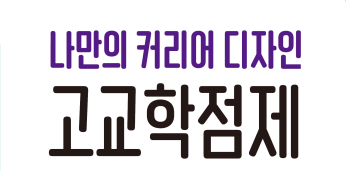 활동 06  나만의 교육과정 만들기
STEP 1 │ STEP 2 │ STEP 3
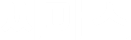 ⊙ 2015 개정 교육과정 편제표 살펴보기
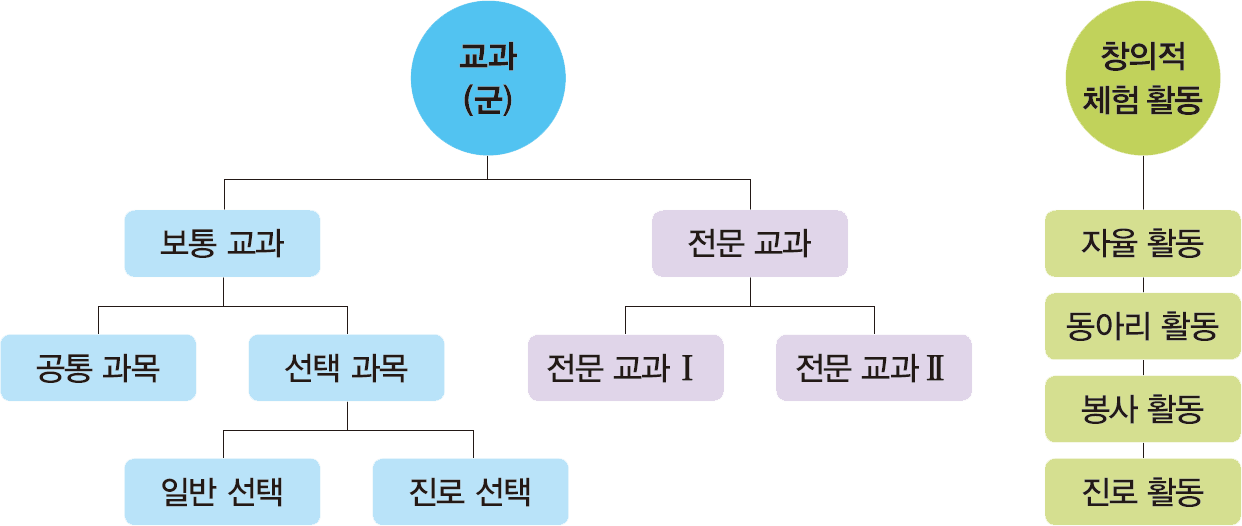 5:39
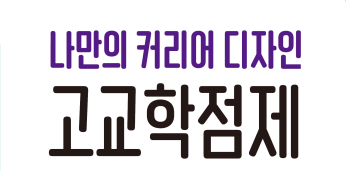 활동 06  나만의 교육과정 만들기
STEP 1 │ STEP 2 │ STEP 3
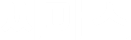 ⊙ 2015 개정 교육과정 편제표 살펴보기
• 고등학교 교육과정은                    와 창의적                             으로     
  편성됩니다. 
• 보통 교과 중              과목은 모든 학생이 공통으로 이수합니다. 
• 학생의 과목 선택권을 확대하기 위해 선택 과목은               선택과
               선택으로 나뉩니다.
5:39
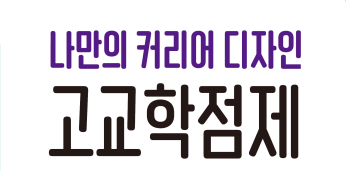 활동 06  나만의 교육과정 만들기
STEP 1 │ STEP 2 │ STEP 3
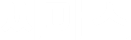 ⊙ 2015 개정 교육과정 편제표 살펴보기
• 고등학교 교육과정은                    와 창의적                             으로     
  편성됩니다. 
• 보통 교과 중              과목은 모든 학생이 공통으로 이수합니다. 
• 학생의 과목 선택권을 확대하기 위해 선택 과목은                선택과
               선택으로 나뉩니다.
과
동
활
체
험
교
(군)
통
공
반
일
진
로
5:39
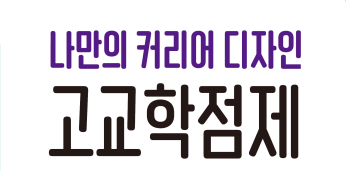 활동 06  나만의 교육과정 만들기
STEP 1 │ STEP 2 │ STEP 3
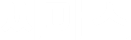 ⊙ 우리 학교 교육과정 확인하기
• 편제표:  학교마다 다름. 학년·학기별로 선택할 수 있는 과목의 종류와 수가 
             결정되어 있음.
• 단위: 1주에 해당 과목을 배우는 시간. 1주에 3시간을 배우면 3단위가 됨.
• 택 1:  제시된 선택 과목 중 원하는 과목을 선택하면 됨.
5:39
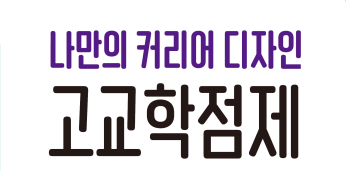 활동 06  나만의 교육과정 만들기
STEP 1 │ STEP 2 │ STEP 3
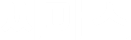 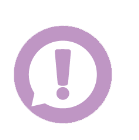 꿈잡이 정보⑤, ⑥, ⑦,
⑧, ⑩, ⑪ 참고
⊙ 나만의 교육과정 만들기
5:39
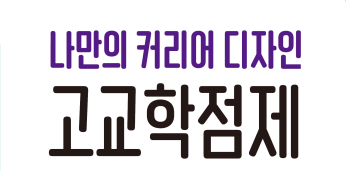 활동 06  나만의 교육과정 만들기
STEP 1 │ STEP 2 │ STEP 3
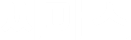 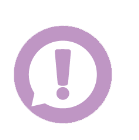 꿈잡이 정보⑤, ⑥, ⑦,
⑧, ⑩, ⑪ 참고
⊙ 나만의 교육과정 만들기
5:39
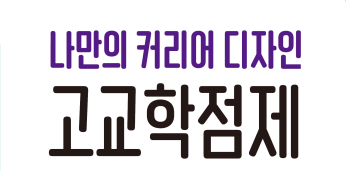 활동 06  나만의 교육과정 만들기
STEP 1 │ STEP 2 │ STEP 3
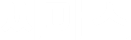 ⊙ 나만의 교육과정 점검하기(체크리스트 확인)
5:39
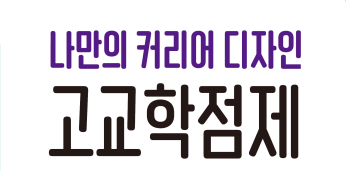 활동 06  나만의 교육과정 만들기
STEP 1 │ STEP 2 │ STEP 3
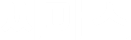 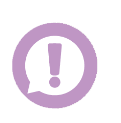 꿈잡이 정보①(50쪽) 
참고
⊙ 고등학교 보통 교과 과목 살펴보기
⊙ 우리 학교 교육과정 확인하기
5:39
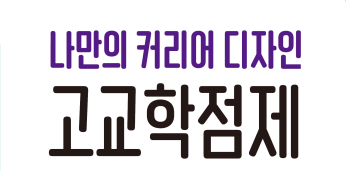 활동 06  나만의 교육과정 만들기
STEP 1 │ STEP 2 │ STEP 3
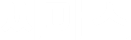 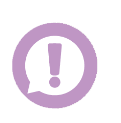 꿈잡이 정보⑥(55쪽) 
참고
⊙ 대학수학능력시험 출제 과목 살펴보기
5:39
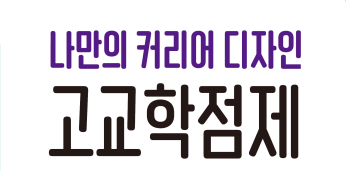 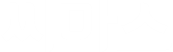 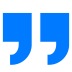 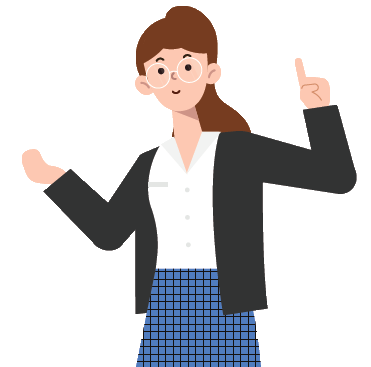 학생 여러분 수고 많았습니다.
고등학교 3년 동안 스스로 세운 계획을 
잘 실행하여 목표를 꼭 이루길 바랍니다. 
모두 모두 파이팅~!
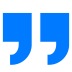